Triplet Extraction from Sentences
Lorand Dali 				lorand.dali@ijs.si
Blaž Fortuna			blaz.fortuna@ijs.si



“Jožef  Stefan” Institute, Ljubljana




17th of October 2008
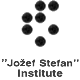 My father carries around the picture of the kid who came with his wallet.
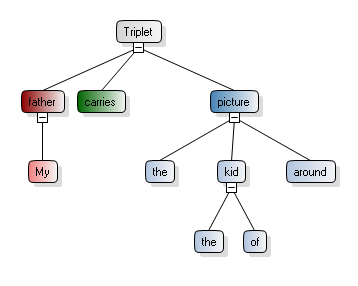 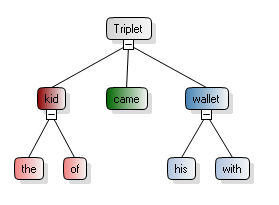 Motivation of Triplet Extraction
Advantages
compact and simple representation of the information contained in a sentence
avoids the complexity of a full parse
contains semantic information

Applications
building the semantic graph of a document
summarization
question answering
Triplet Extraction – 2 Approaches
Extraction from the parse tree of the sentence using heuristic rules
OpenNLP – Treebank Parsetree
Link Parser – Link Grammar (a type of dependency grammar)

Extraction using Machine Learning
Support Vector Machines (SVM) are used
The SVM model is trained on human annotated data
The increase will cover all kinds of wheat including durum and milling wheat.
The
increase
will
cover
all
kinds
of
wheat
including
durum
and
milling
wheat
.
increase
cover
wheat
increase
cover
wheat
durum
wheat
increase
increase
cover
milling
increase
cover
kinds
increase
cover
including
increase
cover
including
increase
cover
durum
SVM
increase
cover
durum
increase
cover
wheat
increase
cover
wheat
increase
cover
kinds
durum
kinds
wheat
durum
kinds
wheat
increase
cover
milling
durum
wheat
increase
. . .
. . .
Merging Triplets
increase
cover
wheat
increase
cover
milling
increase
cover
including
increase
cover
durum
increase
cover
wheat
increase
cover
kinds
Merge triplets with same or adjacent words
increase
cover
kinds wheat including durum milling wheat
Add stopwords
increase
cover
all kinds of wheat including durum and milling wheat
Features of the triplet candidates
Over 300 features depending on:
Sentence
length of sentence, number of words, etc
Candidate
context of Subj, Verb and Obj;
distance between Subj, Verb, Obj
Linkage
number of links, of link types, nr of links from S, V, O
Minipar
depth, diameter, siblings, uncles, cousins, categories, relations
Treebank
depth, diameter, siblings, uncles, cousins, path to root, POS
Evaluation and Testing
Training set = 700 annotated sentencesTest set = 100 annotated sentences

Compare the extracted triplets from a sentence to the annotated triplets from that same sentence

Comparison is done according to a similaritry  measure  [0, 1] between two triplets

extracted to annotated => precision

annotated to extracted => recall
Triplet Similarity Measure
S
V
O
SubjSim
VerbSim
ObjSim
S’
V’
O’
TrSim = (SubjSim + VerbSim + ObjSim) / 3
TrSim, SubjSim, VerbSim, ObjSim  [0, 1]
String Similarity Measure
The road to success is always under construction
road
success
under
construction
Sim = nMatch / maxLen = 3 / 5 = 0.6
way
success
under
heavy
construction
The way to success is under heavy construction
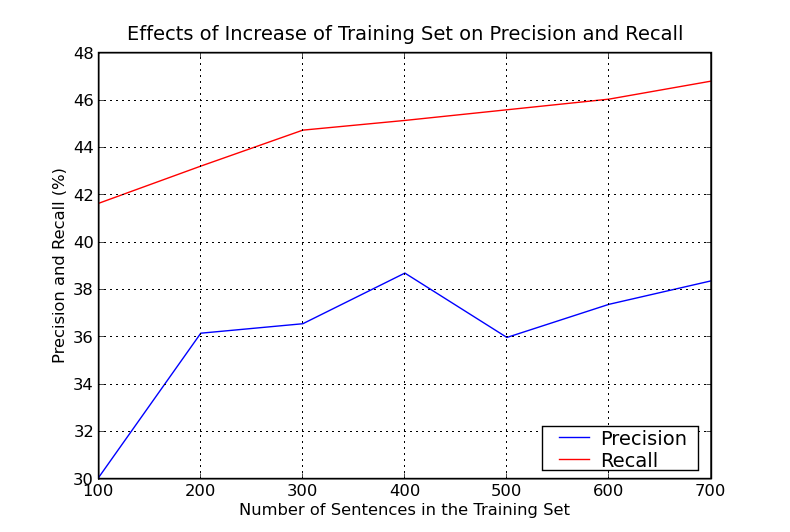 Candidate Position Histogram
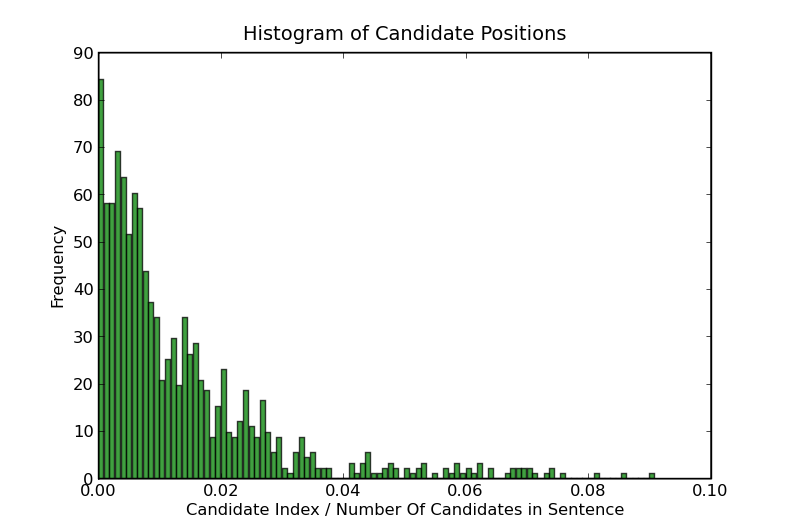 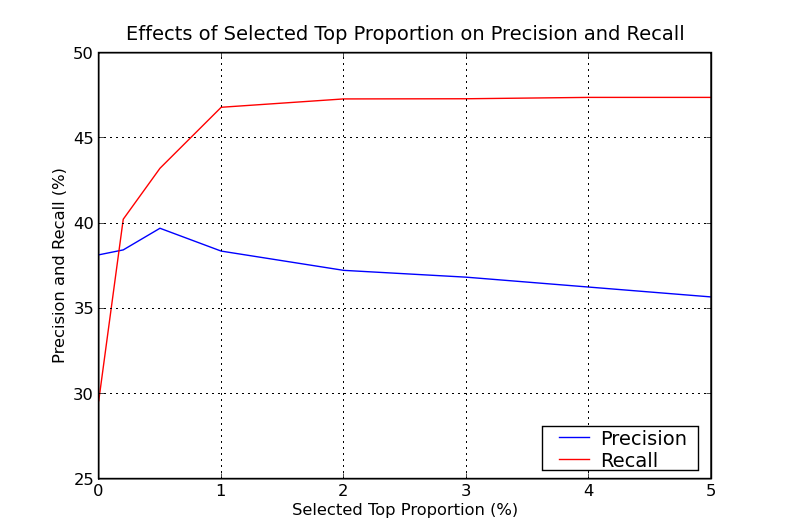 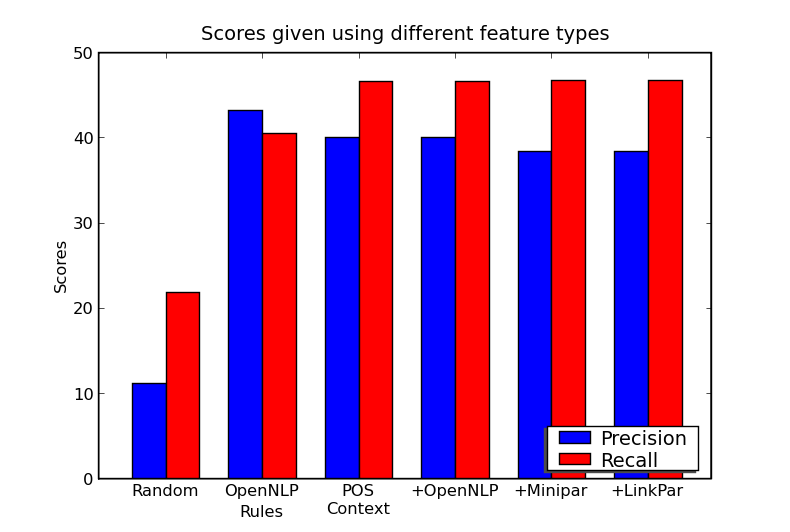 Search the extracted triplets
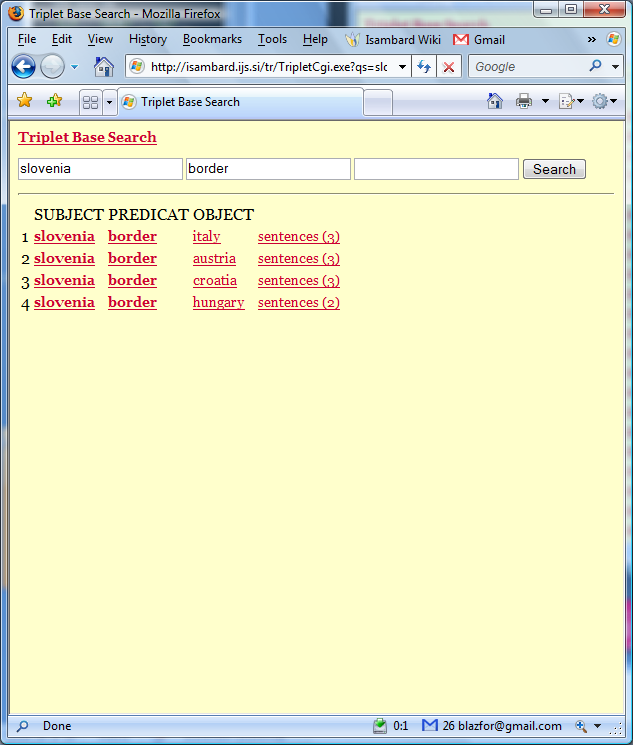 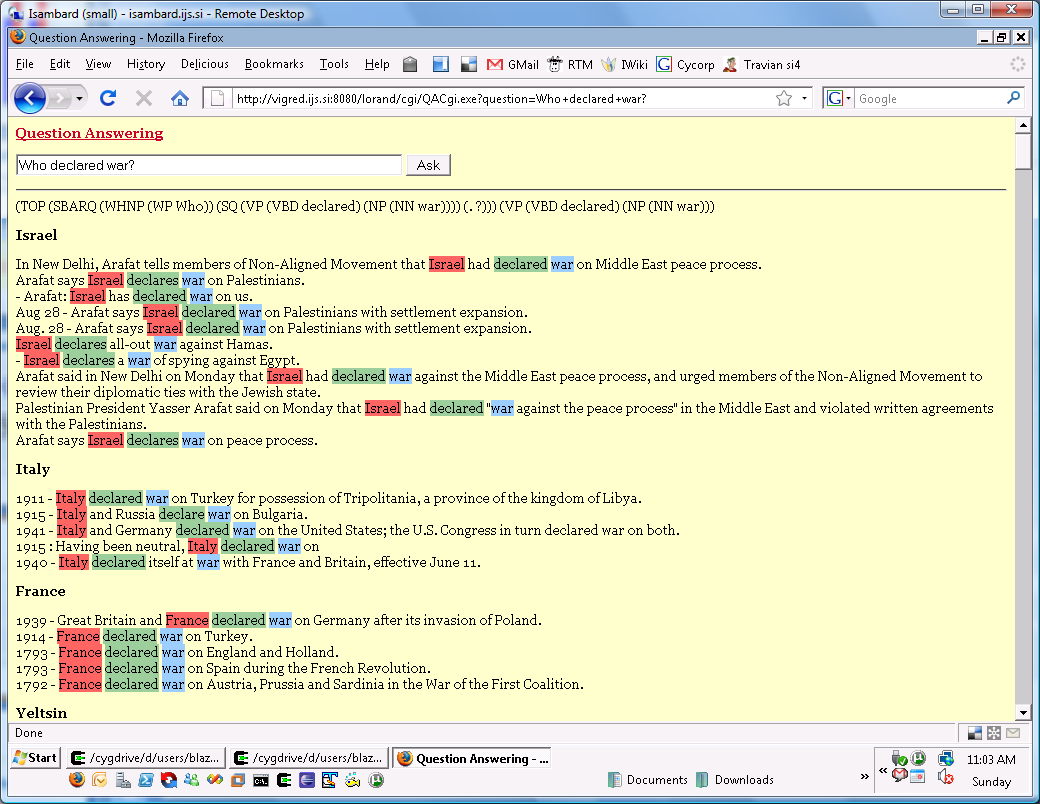 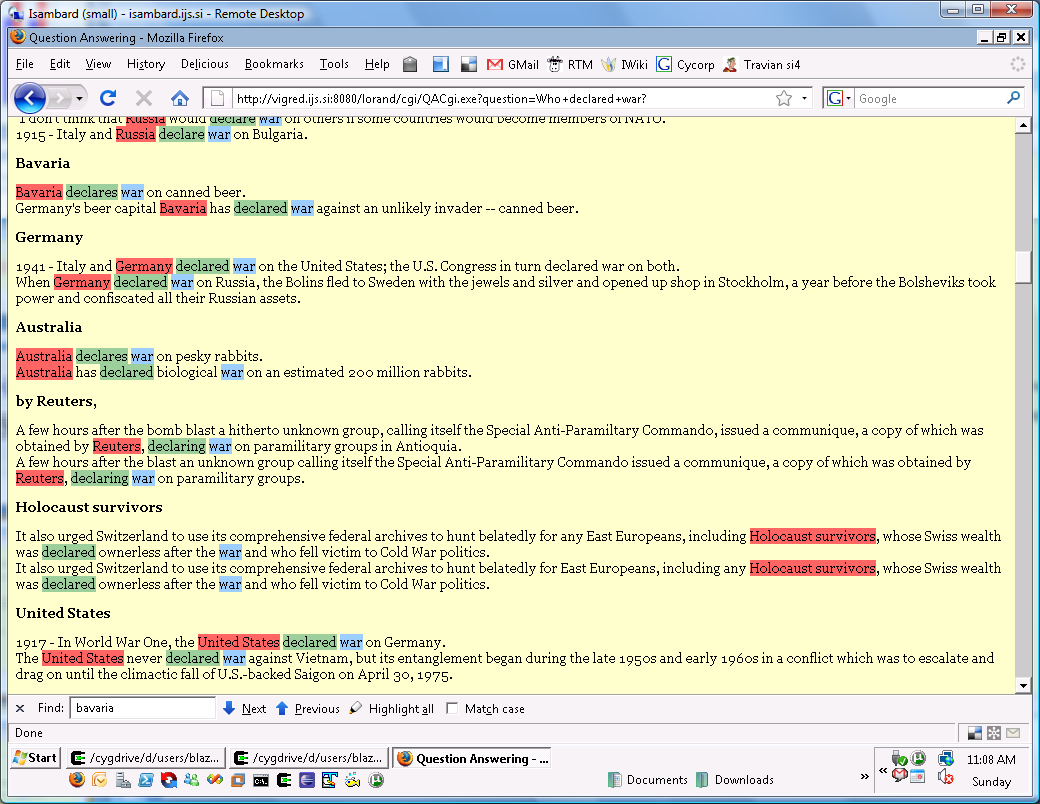 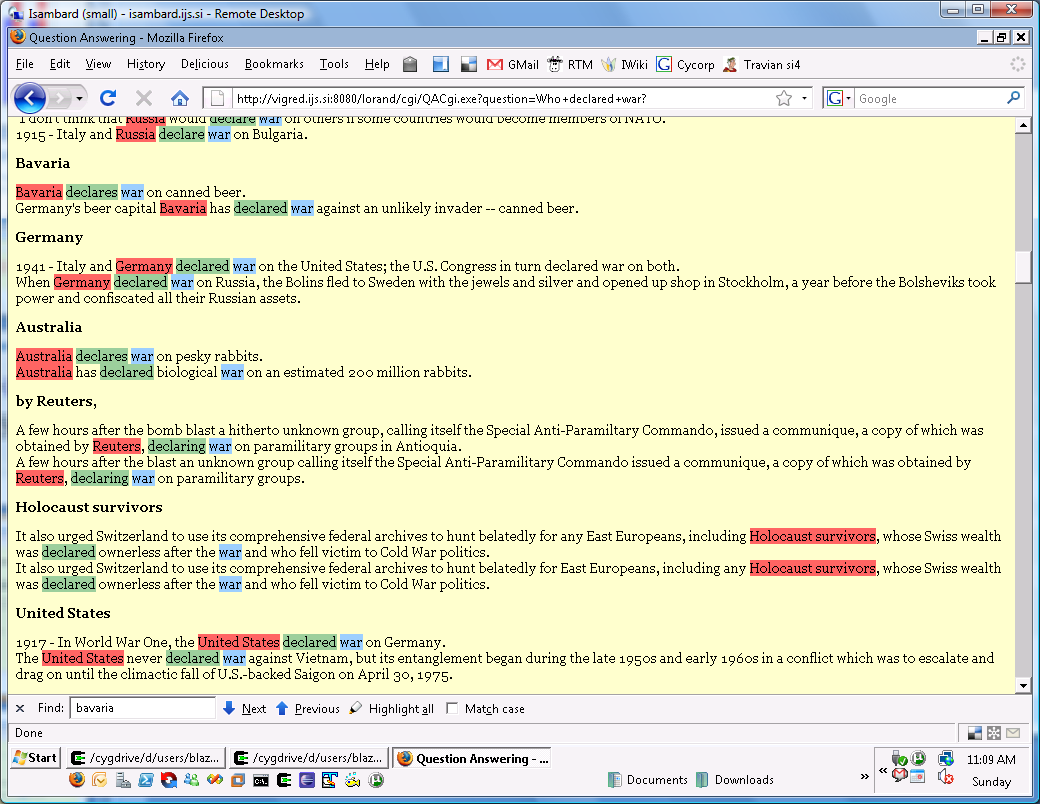 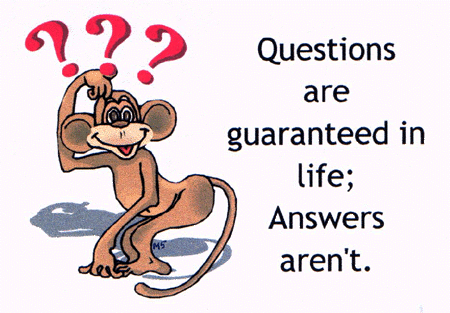